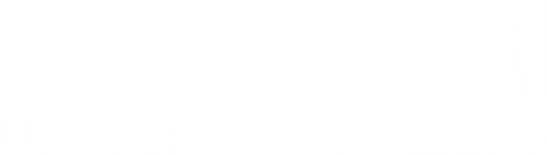 Support at Leeds
A session with information and activities to help you to:  

find out about your support network
take care of yourself and your student community
1
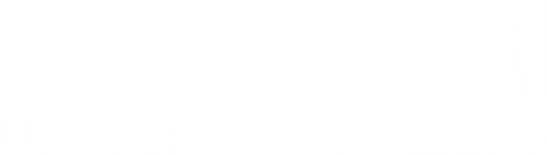 Support at Leeds
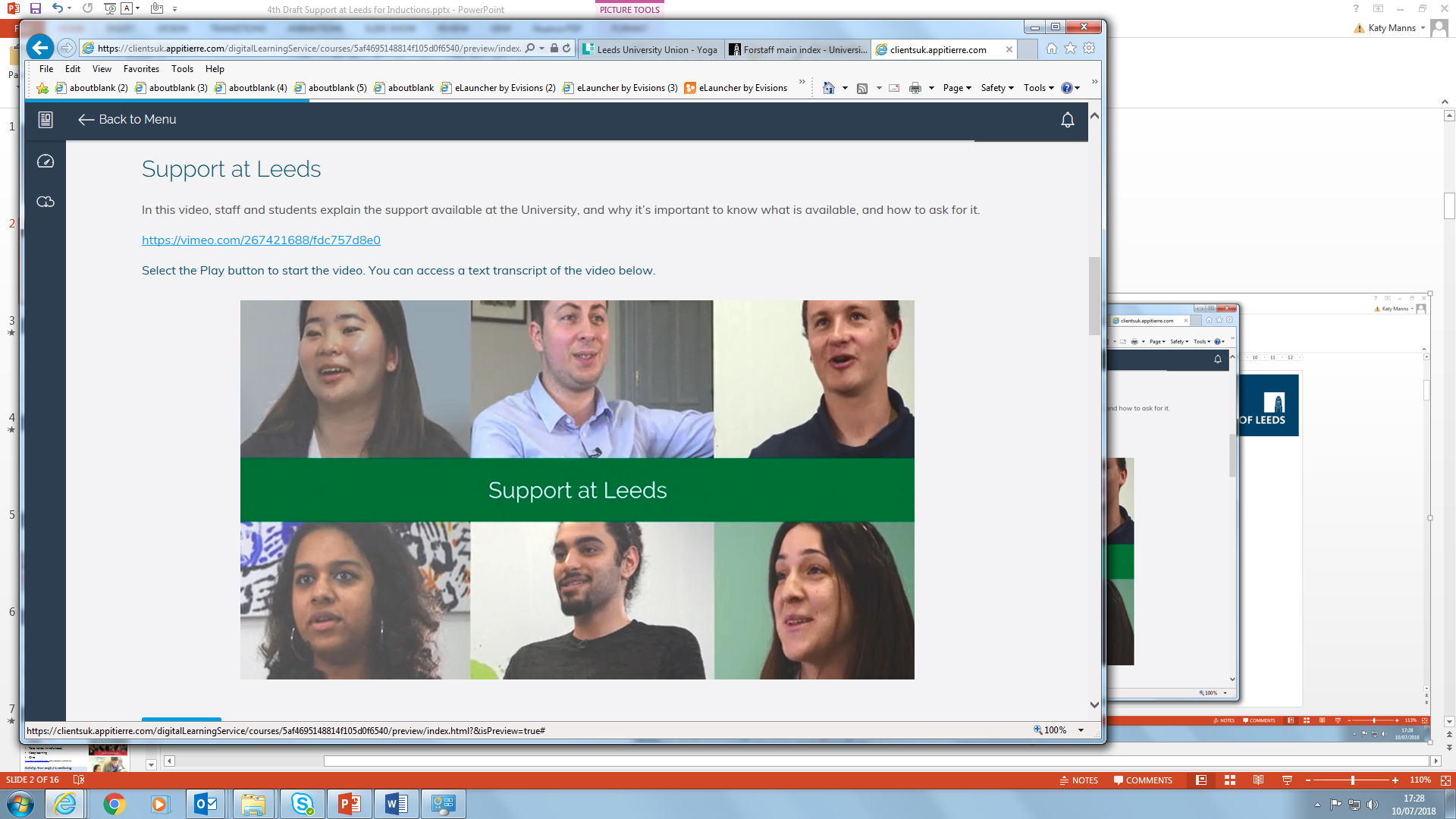 Introduction to our support for you
Support at Leeds
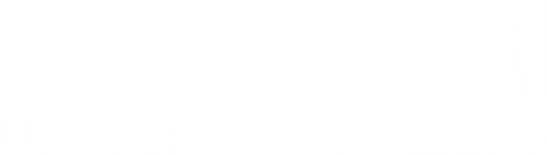 Our Vision“To enable and empower you to engage fully with all aspects of student life, removing barriers as necessary, so you can achieve your potential and succeed in your studies’’
It’s about…..
‘ where each individual realises his or her own potential, can cope with the normal stresses of life, can work productively and fruitfully and is able to make a contribution to his or her community’                       World Health Organisation
Maintaining
your wellbeing
Meeting challenges
‘a task or situation that tests a person’s abilities’    Oxford dictionaries https://en.oxforddictionaries.com
Support at Leeds
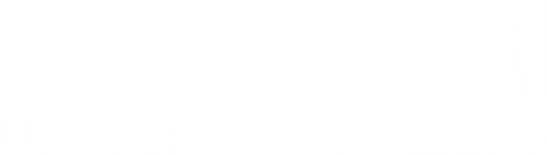 A wide range of support
Support to manage student life and develop skills to meet challenges 
Activities to build friendships and maintain your wellbeing and health 
Free specialist confidential support services and  independent advice
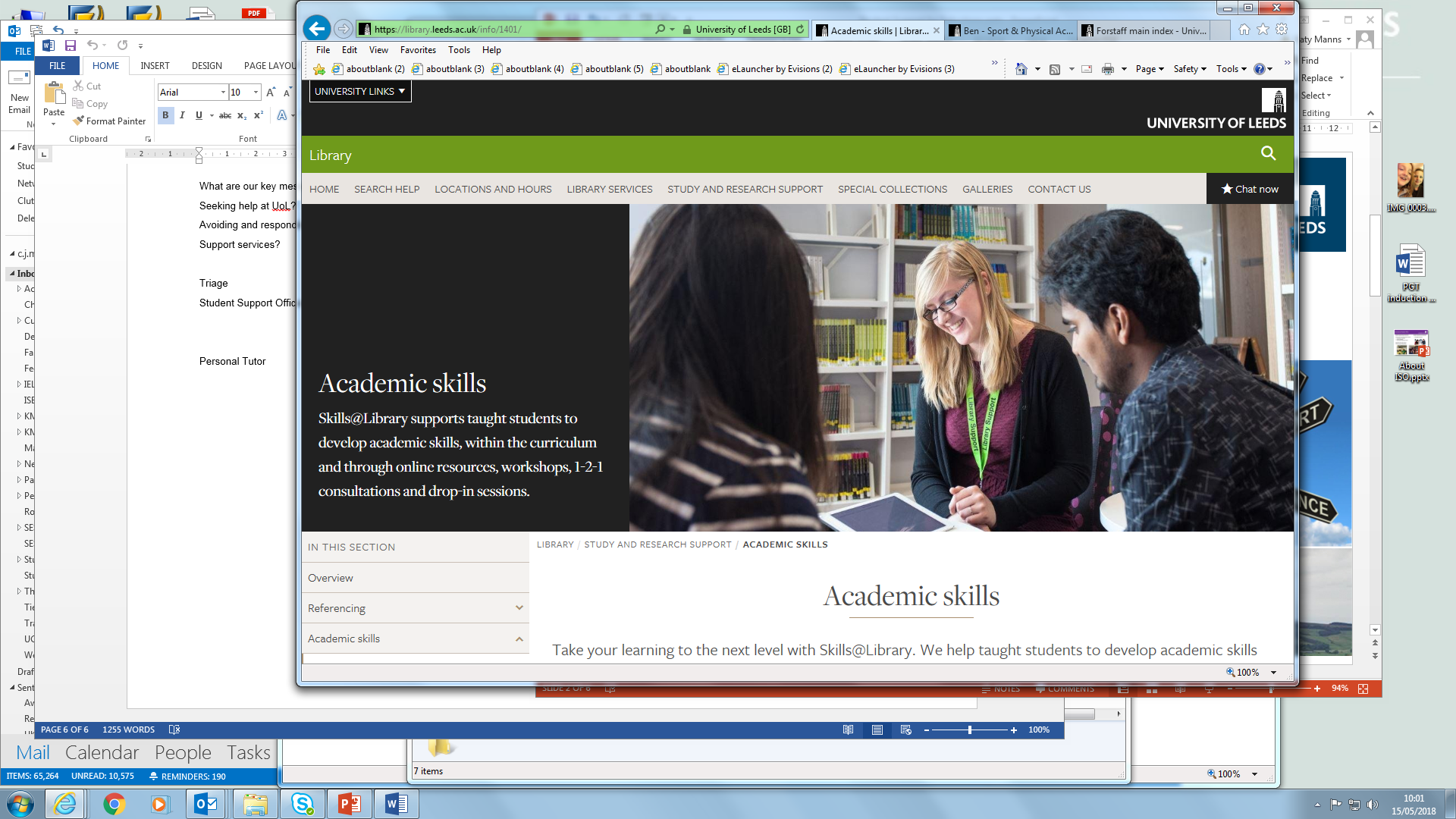 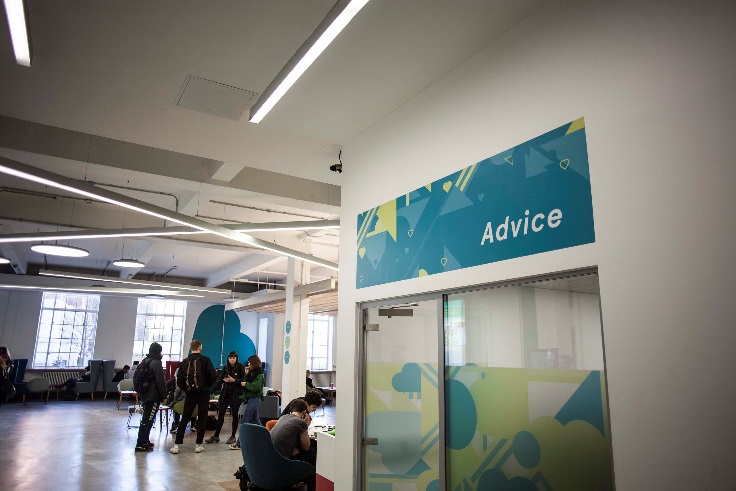 Support at Leeds
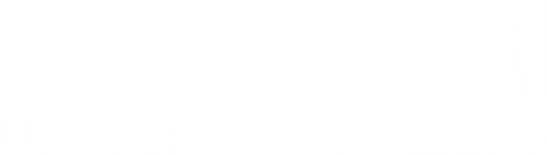 https://students.leeds.ac.uk
Faculty/School website/Minerva area
luu.org.uk
Online information you can use independently
Contact points for questions and to find out how to get the right support
Student Office in School
Help and Support in Leeds University Union
Personal Tutor (academic support)
Skills@Library (study skills)
Advice in Leeds University Union
Student Counselling and Wellbeing
Disability Services
Student Services (including finance)
International Student Office (immigration)
Lifelong Learning Centre (mature students) 
Accommodation Wardens and Residence Life Assistants
Chaplaincy and Muslim Student Adviser
University Security
Specialist support and advice to enable and empower you to meet challenges
Support at Leeds
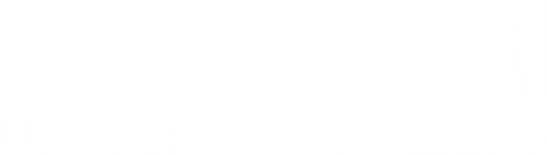 Student Counselling and Wellbeing
Free, confidential, specialist support from an experienced team of counsellors, mental health advisers and wellbeing practitioners 
The team works with students to identify solutions to difficulties and signpost or refer to specialist services in Leeds 

Support includes: wellbeing drop-ins; single session consultations; groups and workshops; online resources; short series of counselling or wellbeing appointments; weekly meditation; downloadable relaxation MP3s on website 

To book an appointment, complete the Student Counselling and Wellbeing Self-Referral Form on https://students.leeds.ac.uk/counsellingandwellbeing
Support at Leeds
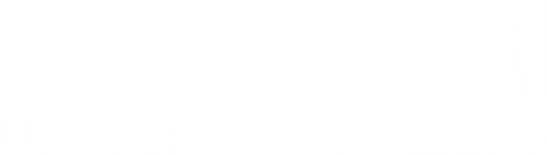 Disability Services
Confidential, specialist advice, guidance and support for disabled students, including those with physical disabilities, mental health conditions, autism spectrum condition, specific learning needs (e.g. dyslexia) and long term medical conditions.

The team identifies and recommends adjustments schools can make for individuals.

Start by filling in Disability Services’ online sign-up form athttps://students.leeds.ac.uk/settingupyoursupport

Perhaps you had support or adjustments at school or during previous study? Contact the team at disability@leeds.ac.uk, or look at the website below to see if you might benefit from the team’s services. 
Contact our friendly Disability Services team to find out more. No appointment needed, confidential drop-ins between 9:30am and 4pm Monday to Friday.http://students.leeds.ac.uk/disabledstudents
Support at Leeds
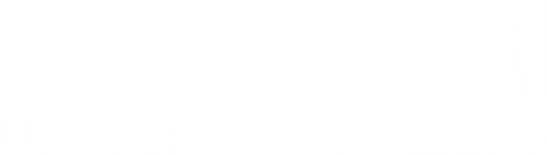 Funding and Money Support
Student Funding Team in Student Services Centre
Help and guidance on student funding
Can communicate directly with Student Finance England (and other funding bodies) to help resolve funding issues
Administer applications to Leeds Hardship Fund and International Leeds Hardship Fund https://students.leeds.ac.uk/fundsandscholarships
You can email to the Student Finance team at funding@leeds.ac.uk

Advice in Leeds University Union
Money help, budgeting advice, financial supportluu.org.uk/student-help-support
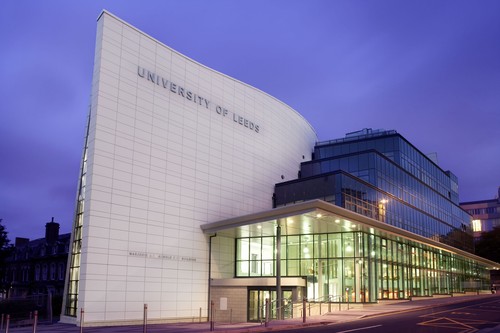 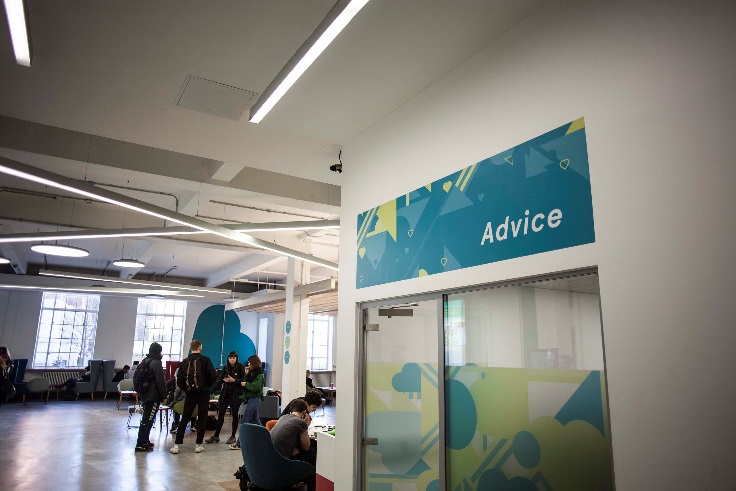 Support at Leeds
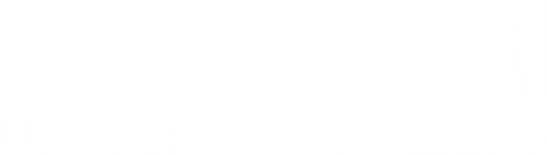 Activities for friendship, wellbeing 
and health
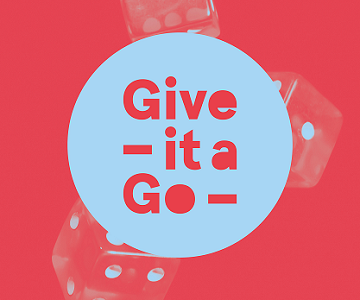 Five Ways to Wellbeing*
Connect
Be active
Take notice (mindfulness)
Keep learning
Give
*Five ways to wellbeing report New Economics Foundation
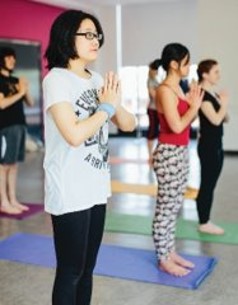 Support at Leeds
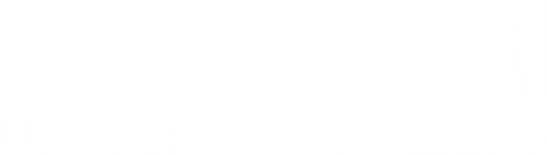 Our Support Partnership
University & Leeds University Union (LUU):
Students:
seek information/ advice/support in good time

contribute positively to your community

let University/Leeds University Union (LUU) know about problems or what may need to change
empower you to manage student life and meet challenges 
work with students to understand what’s happening and what’s needed 
develop and provide support services and activities
LUU
STUDENTS
OUR SUPPORT PARTNERSHIP
UNIVERSITY
Support at Leeds
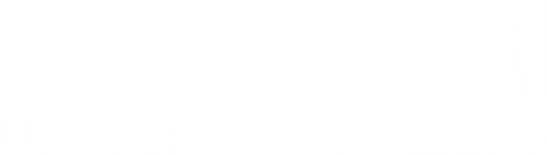 Students supporting students, for example:
School-based peer support
School reps (representatives)
Academic societies
Other student-run societies
luu.org.uk/clubs-and-societies/welfare/
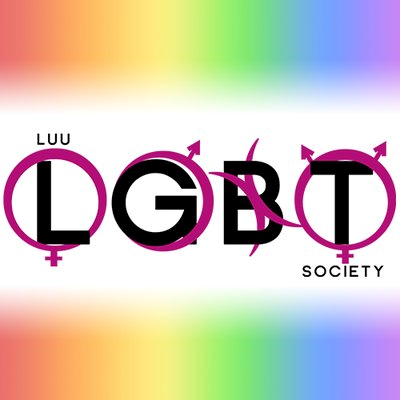 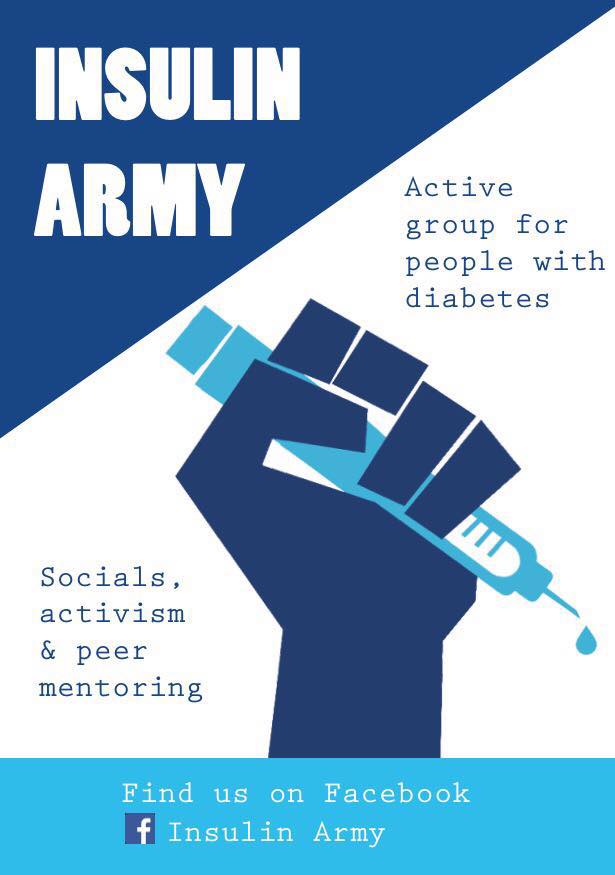 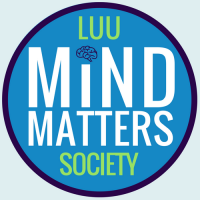 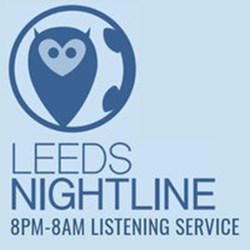 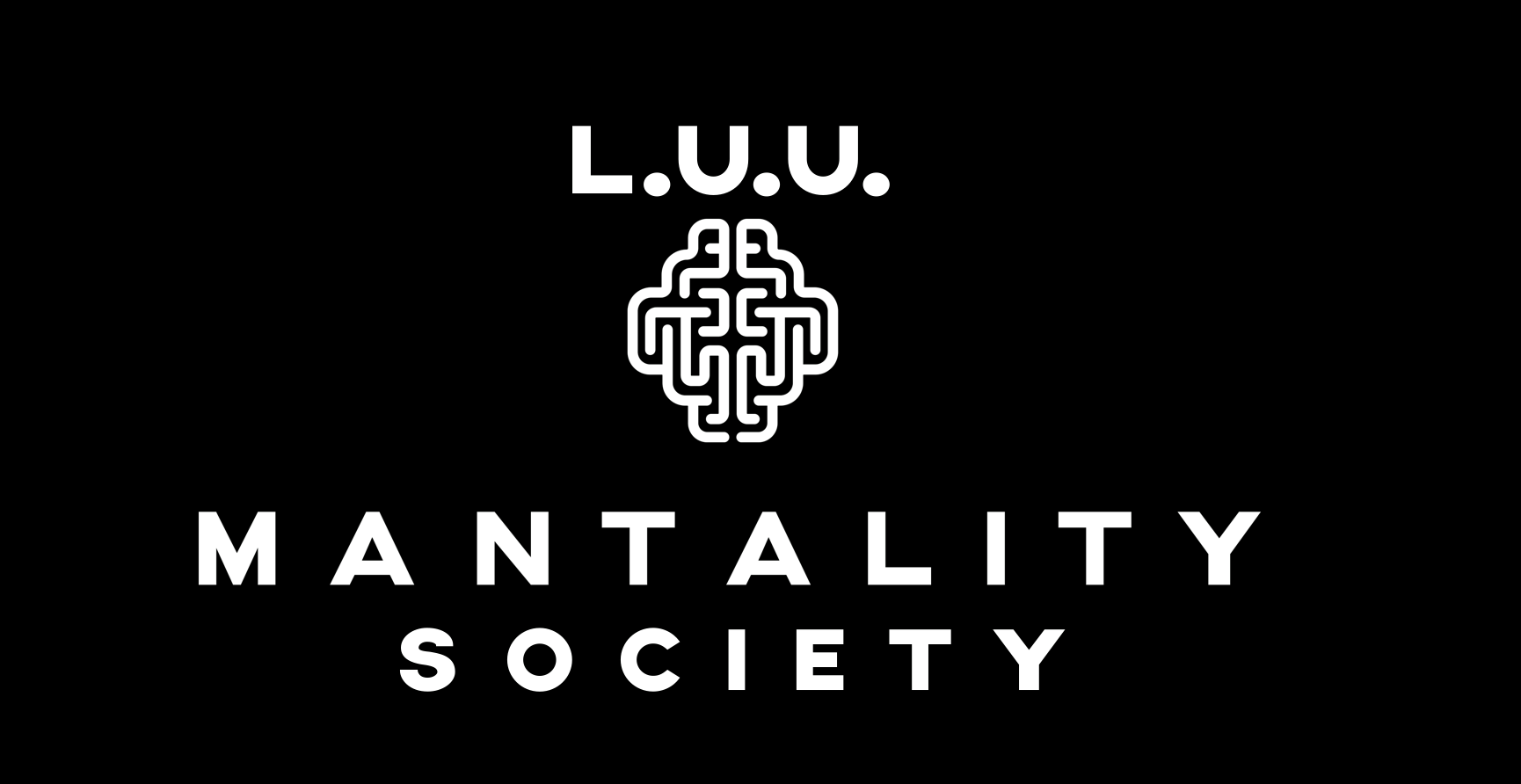 Support at Leeds
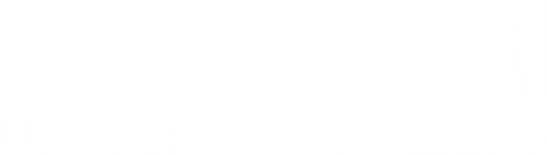 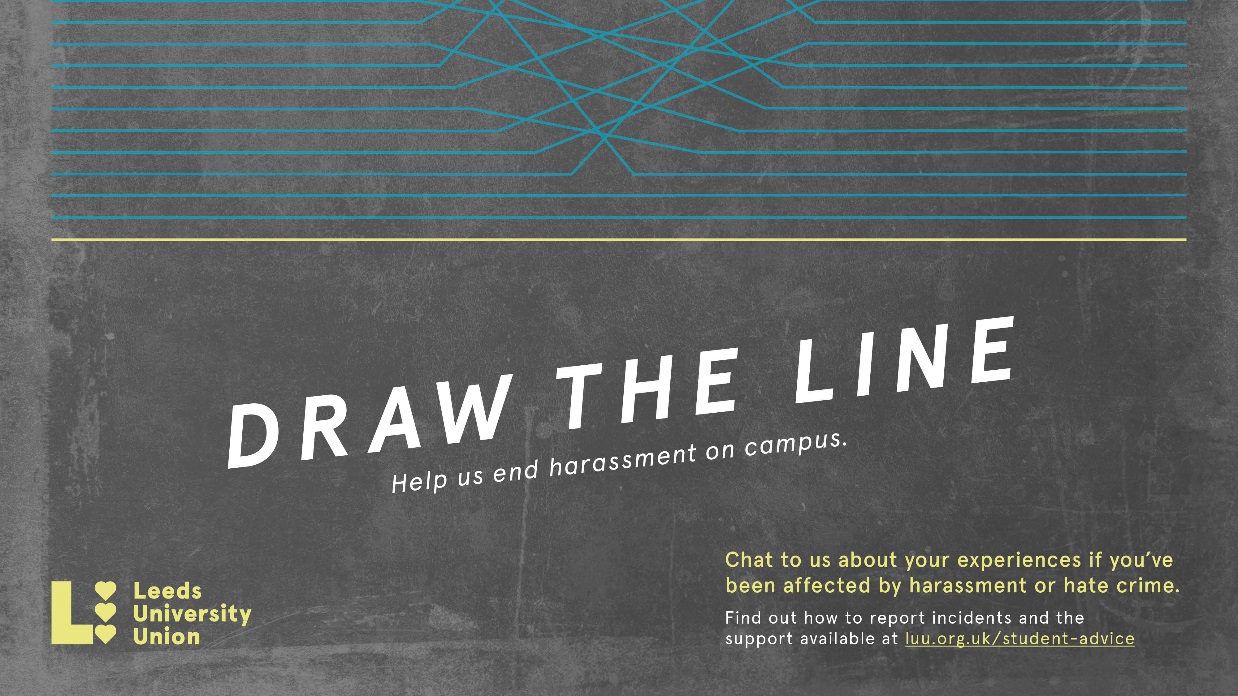 Another example …
A partnership of students, University and Leeds University Union staff developed the “Draw the Line” project to help the University community to stand up to harassment.

The project raises
awareness of the campus  online reporting form and the support available from 
LUU Advice
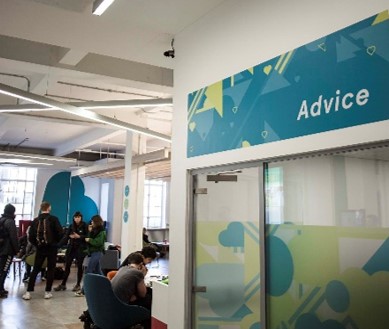 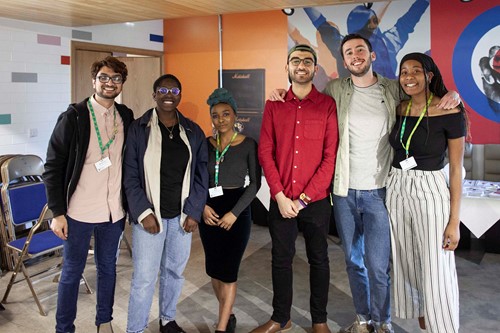 LUU ADVICE
PROJECT AMBASSADORS
Support at Leeds
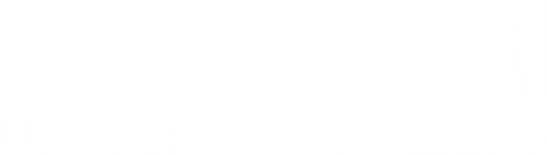 Emergency and outside office hours contact points 

University Security Office
Open 24 hours, every day of the year
175 Woodhouse Lane; email security@leeds.ac.ukTel: 0113 343 5494/5 (non-emergencies);  0113 343 2222 (emergencies)

Ambulance/Police/Fire Emergency phone 999
Police non-emergency phone 101
Nearest Hospital Accident & Emergency is at Leeds General Infirmary
If ambulance is called for on campus, ring University Security to inform them
Wellbeing Crisis information on https://students.leeds.ac.uk/supportandwellbeing
Wardens and Residence Life Assistants in University accommodation
Support at Leeds
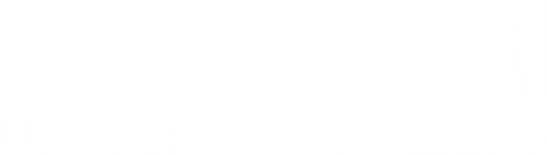 Together all – Wellbeing support at any time
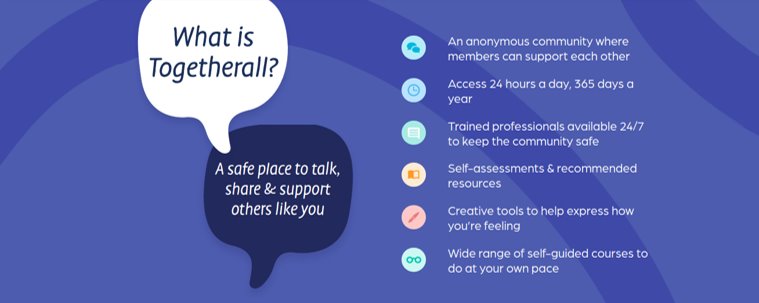 Free to all students at the University of Leeds - togetherall.com
Support at Leeds
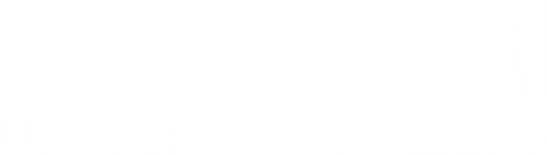 Leeds Nightline
1 to 1 with a trained student outside office hours
Supportive conversation with another student
Talk to school Student Support Officer
Universities Chaplaincy
1 to 1 with a Chaplain
Personal tutor for academic support
Support when you need it
Sport and Physical Activity
Activity to support your wellbeing
Skills@Library 
study skills workshops, appointments and resources
Student Counselling and Wellbeing
workshops, groups and online resources
Disability Services
support for students affected by a long term condition e.g. dyslexia
Leeds University Union 
wellbeing and social activities and workshops
Together All 
online resources and support
Support at Leeds
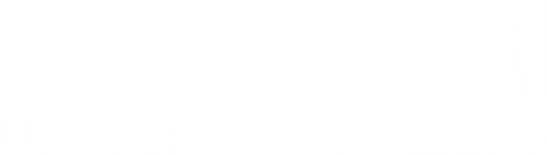 Take away messages …

Your time at University will test you in different ways, but you’ll be empowered to find solutions. You’ll develop skills to meet challenges while you’re studying and in your future lives.


Make time for wellbeing (5 ways) – for the best experience and academic results

Remember the range of support offered by the University, Leeds University Union and other students, including 24/7 
Ask for help as soon as you need it. It’s a normal part of University life, a strength not a weakness. 


A warm welcome to our supportive University community!